HISTORY OF  NEW ZEALAND
Präsentiert von Mehran und Tim T.
[4]
SUMMARY
Profile of New Zealand
First inhabitants of New Zealand (Māori)
Current Inhabitants
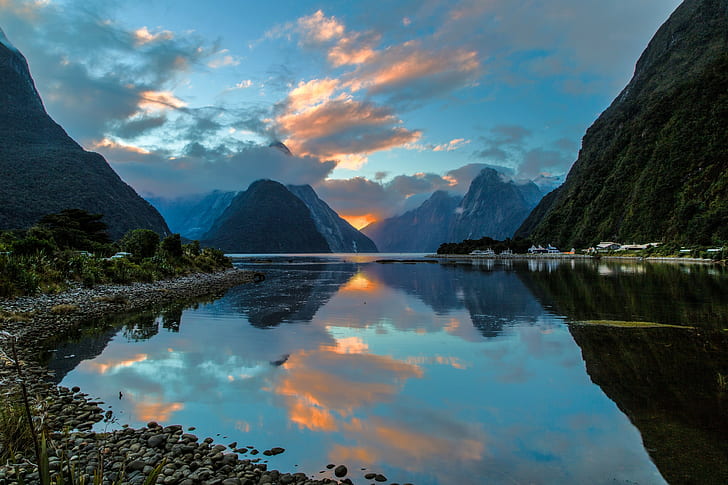 2
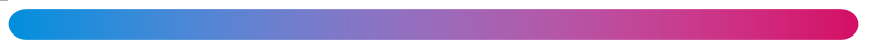 Profile: Steckbrief
[1]
PROFILE
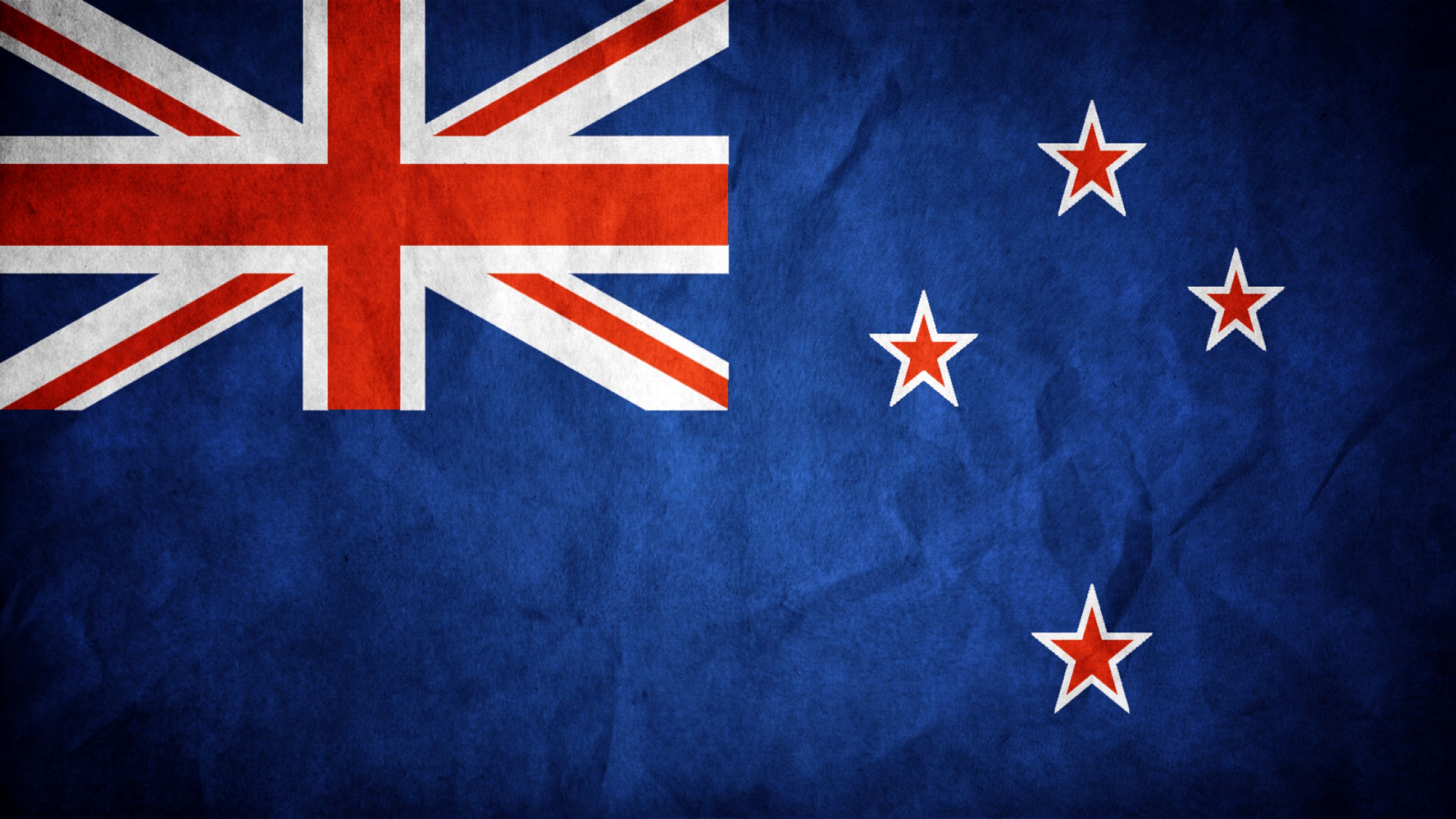 All important informations about   New Zealand
Languages: English, Māori
Capital: Wellington
Current head of government: Jacinda Ardern
Inhabitants: 5,1 million
Area: 269.652 km²
Currency: New Zealand Dollar (NZD) – 1 NZD = 0,62 €
National Anthem: God Defend New Zealand
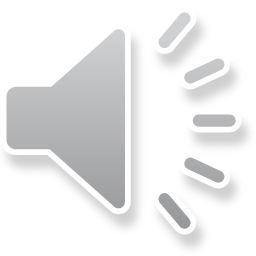 3
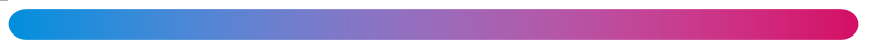 Government: Regierung – Currency: Währung – Anthem: Hymne
[2]
The Māori
The Māori are the indigenous inhabitants of New Zealand
First people to arrive in New Zealand
They were called “New Zealanders“
Māori have a lot of different traditions
Their food:
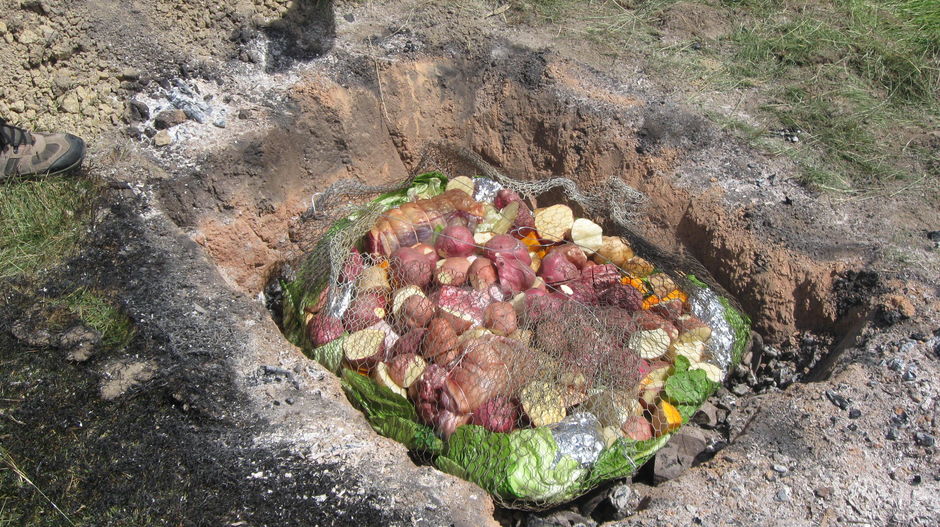 4
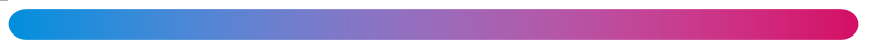 Indigenous: einheimisch
[5]
Maori waka
Waka = canoe
Has been invented soon after they travelled to New Zealand
Because they had a lot of space and resources
To travel over water with a lot of people
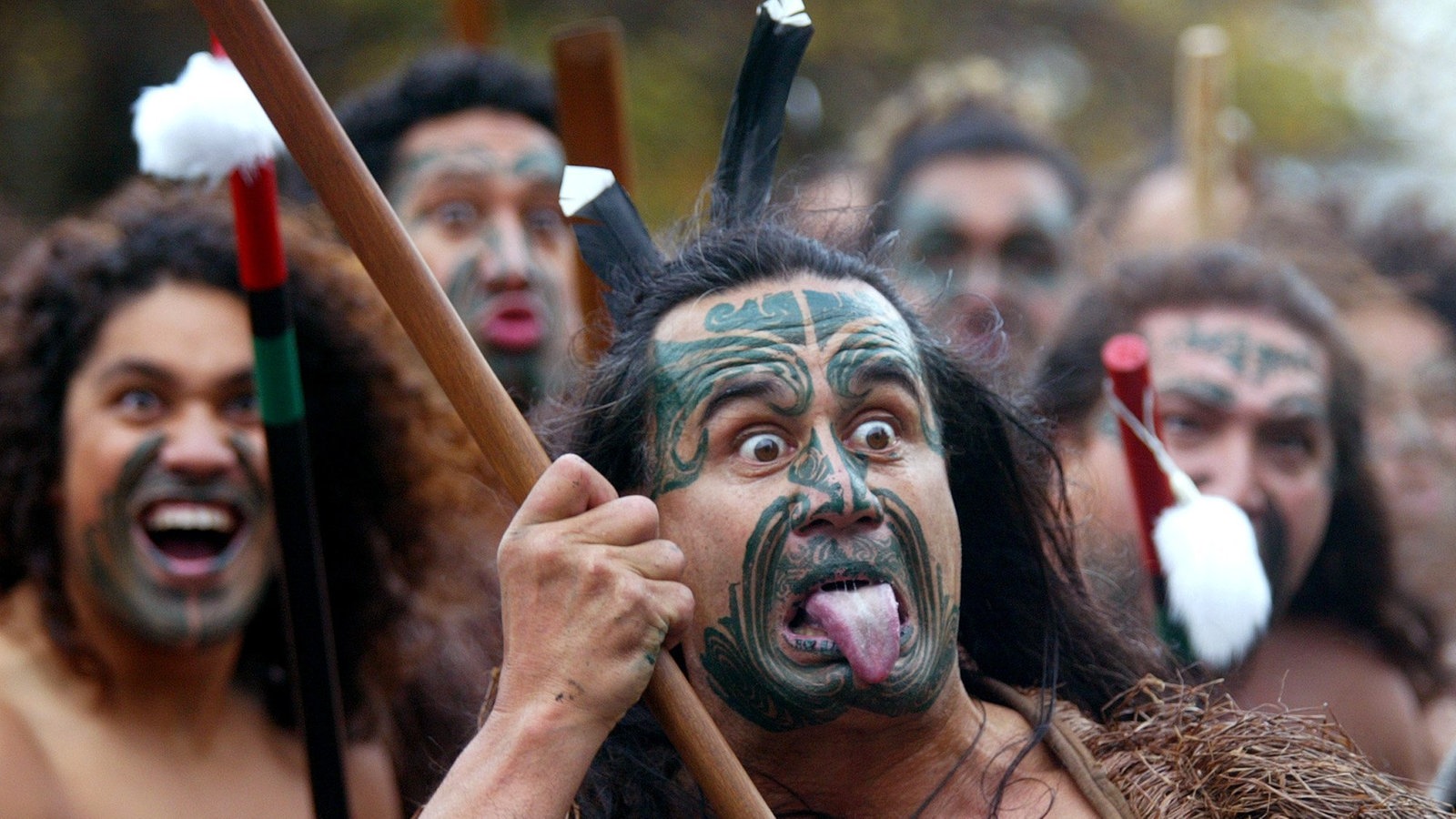 5
[6]
INHABITANTS
New Zealand is a multicultural country – a lot of people that live there were born in other countries.
15%
25%
12%
Māori
Aboard
Asian
7%
PIN
6
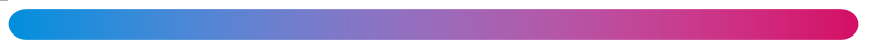 From 2013 – Source [3] – PIN: Pacific Island nations – Aboard: Im Ausland
THANK YOU FOR YOUR ATTENTION
Any Questions?
7
Feedback
[7]
SOURCES
INHALT
[1] https://teara.govt.nz/en/waka-canoes/page-2
[2]https://en.wikipedia.org/wiki/M%C4%81ori_people#Traditional_culture
[3] https://de.wikipedia.org/wiki/Neuseeland
[4] https://de.wikipedia.org/wiki/God_Defend_New_Zealand
[5] https://de.wikipedia.org/wiki/Geschichte_Neuseelands
[6] https://www.weltwunderer.de/wie-der-klimawandel-neuseeland-veraendern-wird-und-was-wir-dagegen-tun-koennen/
[7] https://www.newzealand.com/int/feature/arrival-of-maori/
BILDER
[1,2,3,4,5] https://pixabay.com/de/photos/neuseeland-himmel-wolken-berge-see-1751459/
[6,7,8] https://wallpapercave.com/new-zealand-wallpapers
[8]